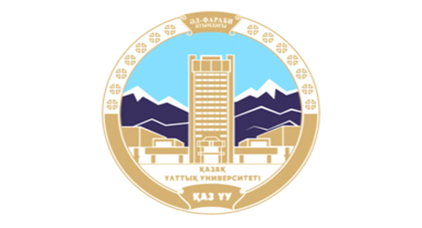 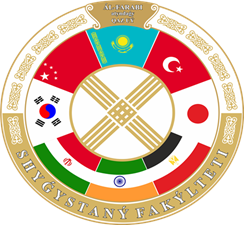 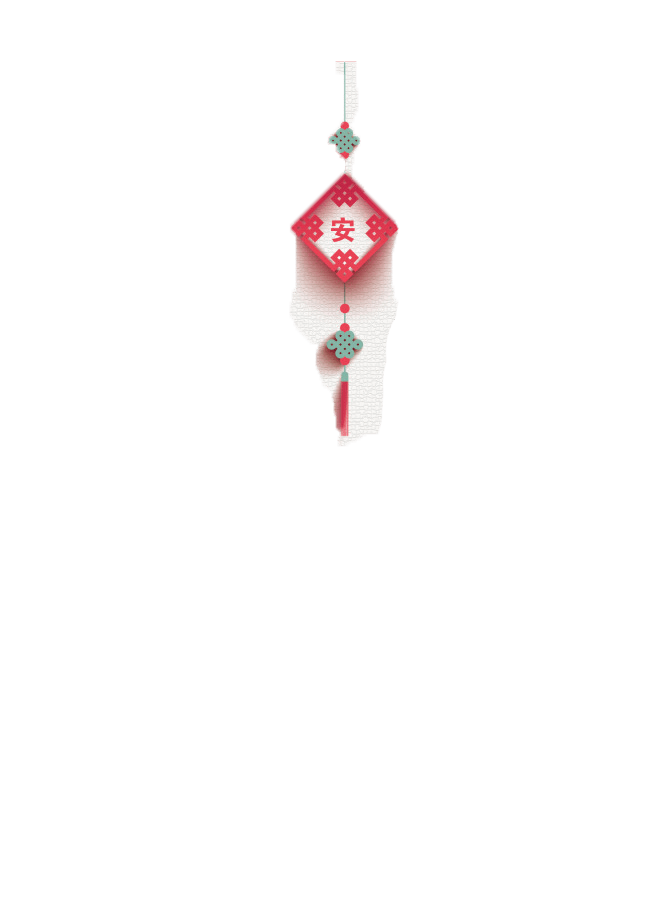 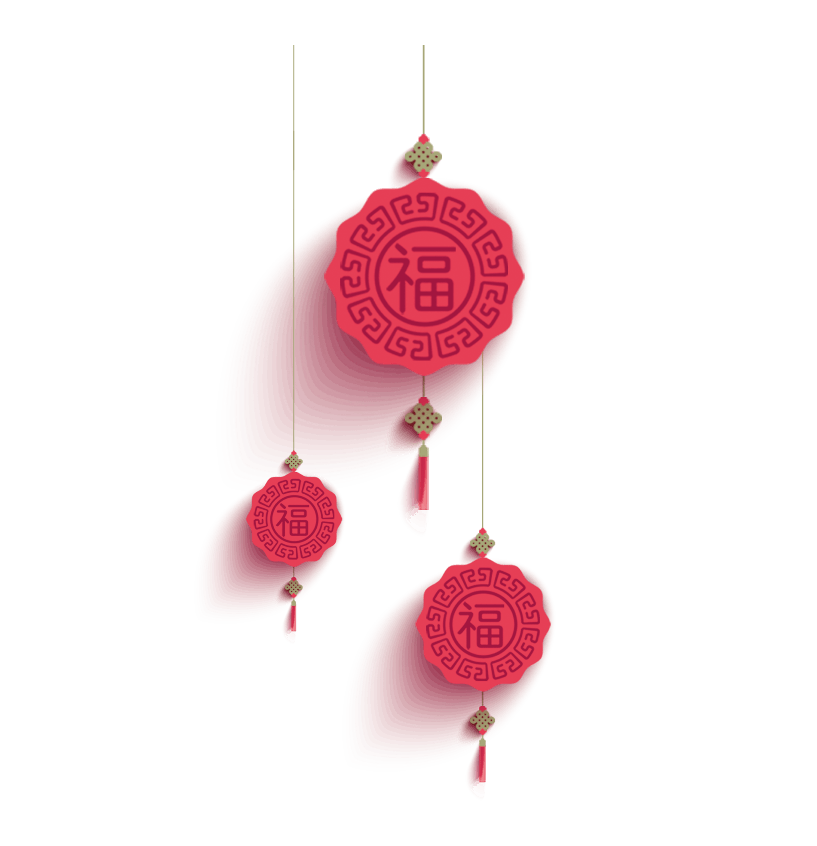 阿里-法拉比哈萨克国立大学
东方学系汉学教研室
讲师 ：巴合提努尔
先秦时间段
1先秦（旧石器时期--公元前221年）是指秦朝建立之前的历史时代，是指旧石器时代到战国时代。
2先秦经历了夏、商、西周，以及春秋、战国等历史阶段。
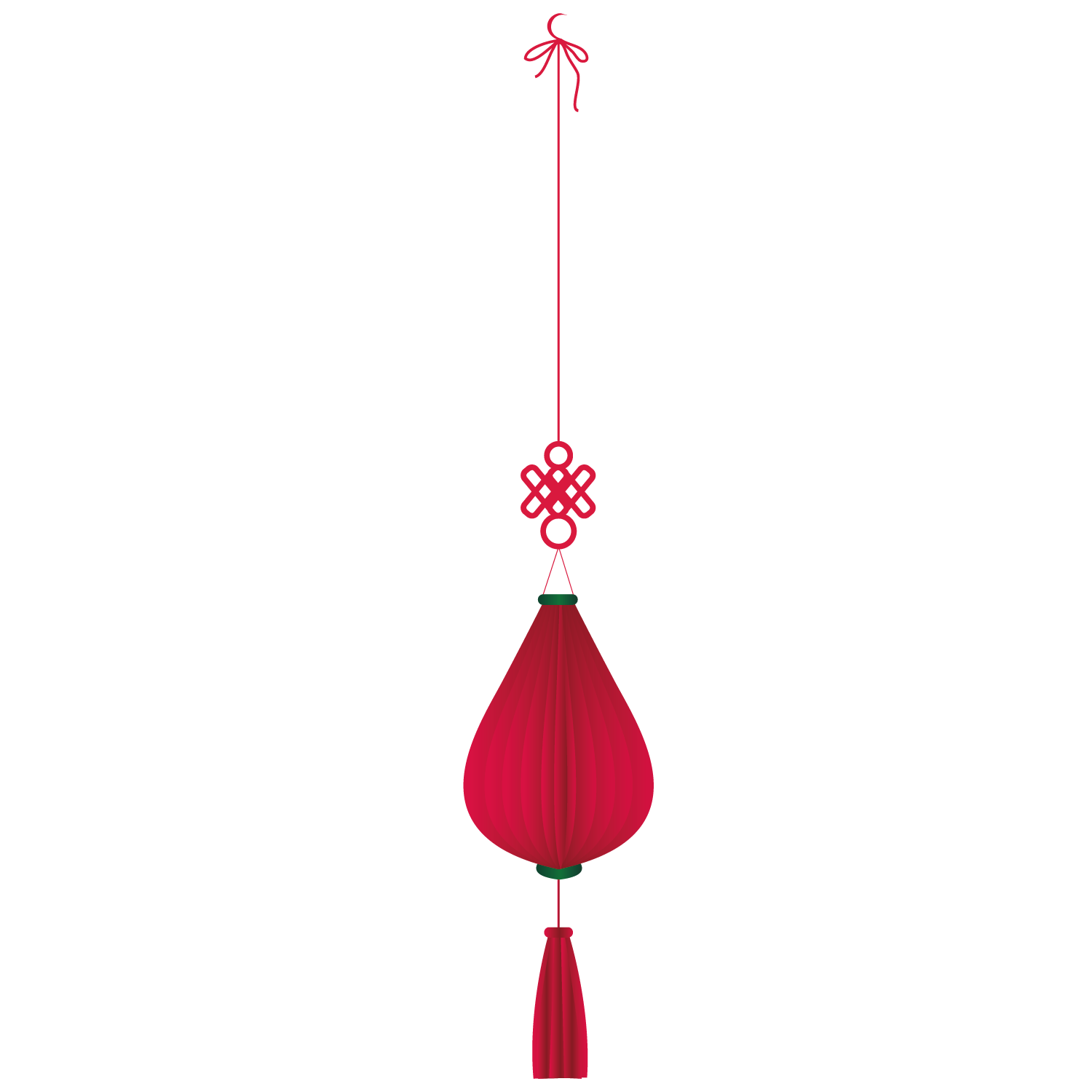 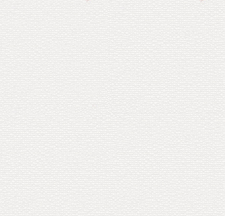 目录
壹
壹
壹
壹
贰
叁
历史散文
尚书
诸子散文
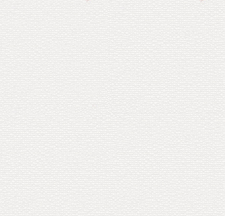 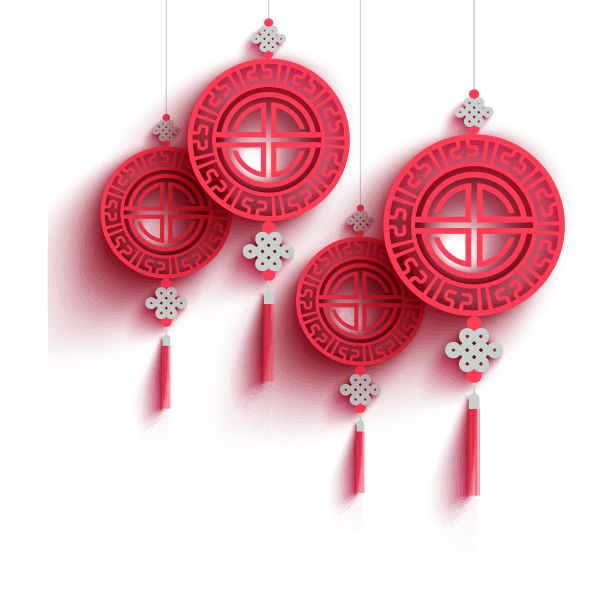 历史散文
壹
壹
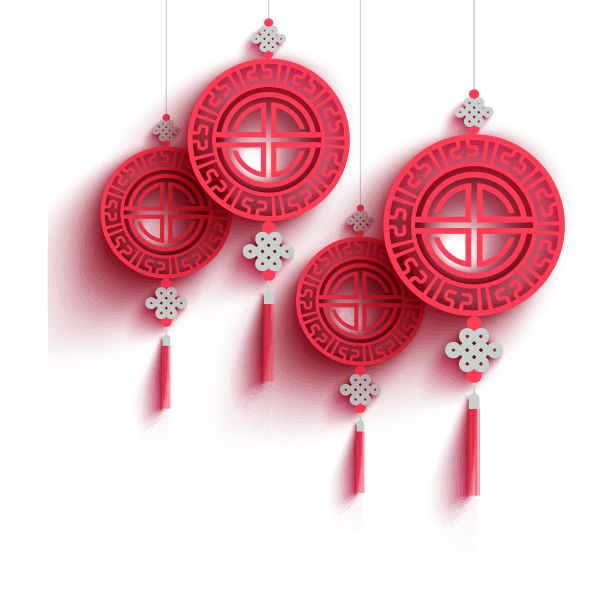 历史散文
历史散文
先秦历史散文的发展可分为三个时期：
　　
第一个时期以《尚书》和《春秋》为代表。《尚书》是中国最早的历史散文集，是中国记言文字之祖。《春秋》据传为孔子所作，开启了私人著史的先例，是中国第一部编年史。《尚书》和《春秋》为我国史书提供了记言记事文的不同体例。
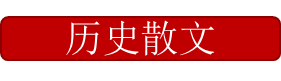 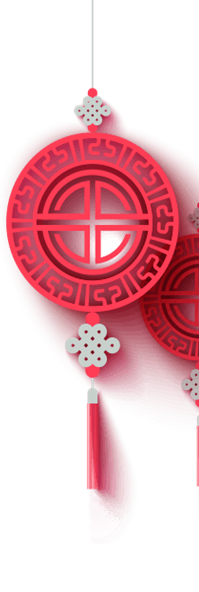 第二个时期以《左传》和《国语》为代表，前者是以记事为主的编年史，后者是以记言为主的国别史。《左传》和《国语》分从记言、记事两方面将《尚书》、《春秋》的文字简约古奥变为繁富通畅，这样就使先秦历史散文发展到了一个成熟的阶段。
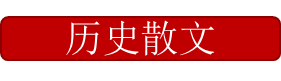 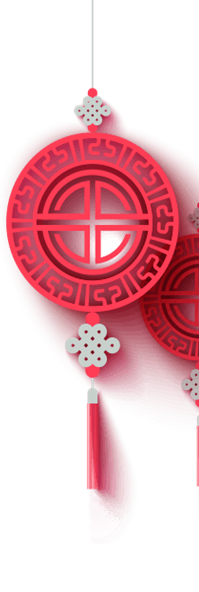 第三个时期以《战国策》为代表，《战国策》是一部国别史，其横肆的文风，雄隽华赡的文采，标志着先秦历史散文的语言运用达到了一个新的水平。
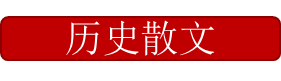 中国古代散文的发端，可以追溯到殷商时代，商朝的甲骨卜辞中，已经出现不少完整的句子。西周青铜器上的铭文，有的长达三、五百字，记录贵族事功、诉讼原委或赏赐情由等等，记叙的内容已经相当丰富。这些可以看作是古代散文的雏形。
         先秦散文是中国散文的发轫。主要保存在《尚书》、《春秋》、《左传》、《国语》和《战国策》中。包括《左传》、《国语》等先秦叙事散文和《论语》、《庄子》等先秦说理散文。
         先秦时期，文学与非文学的界限还不分明。当时的散文，只能说是与韵文相对的一种文体，基本上是哲学、政治、伦理、历史方面的论说文和记叙文，但由于它们具有较强的文学性，在中国文学的发展中产生过很大影响，因而被视为先秦文学的一个重要组成部分。
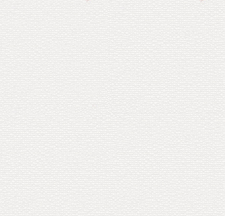 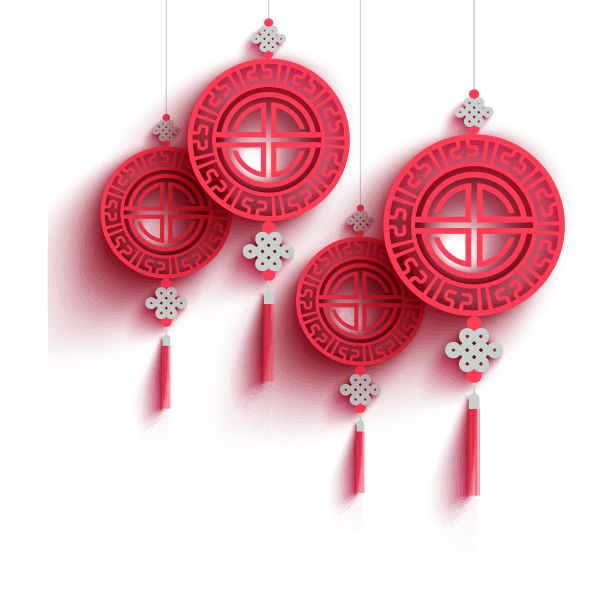 尚书
贰
尚书
《尚书》又称《书》、《书经》，[春秋 (公元前772年 - 公元前476年)]是一部多体裁文献汇编，长期被认为是中国现存最早的史书，但是清华简证明传世的《尚书》部分（伪《古文尚书》部分）为伪书。该书分为《虞书》、《夏书》、《商书》、《周书》。战国时期总称《书》，汉代改称《尚书》，即“上古之书”。因是儒家五经之一，又称《书经》。内容主要是君王任命官员或赏赐诸侯时发布的政令。
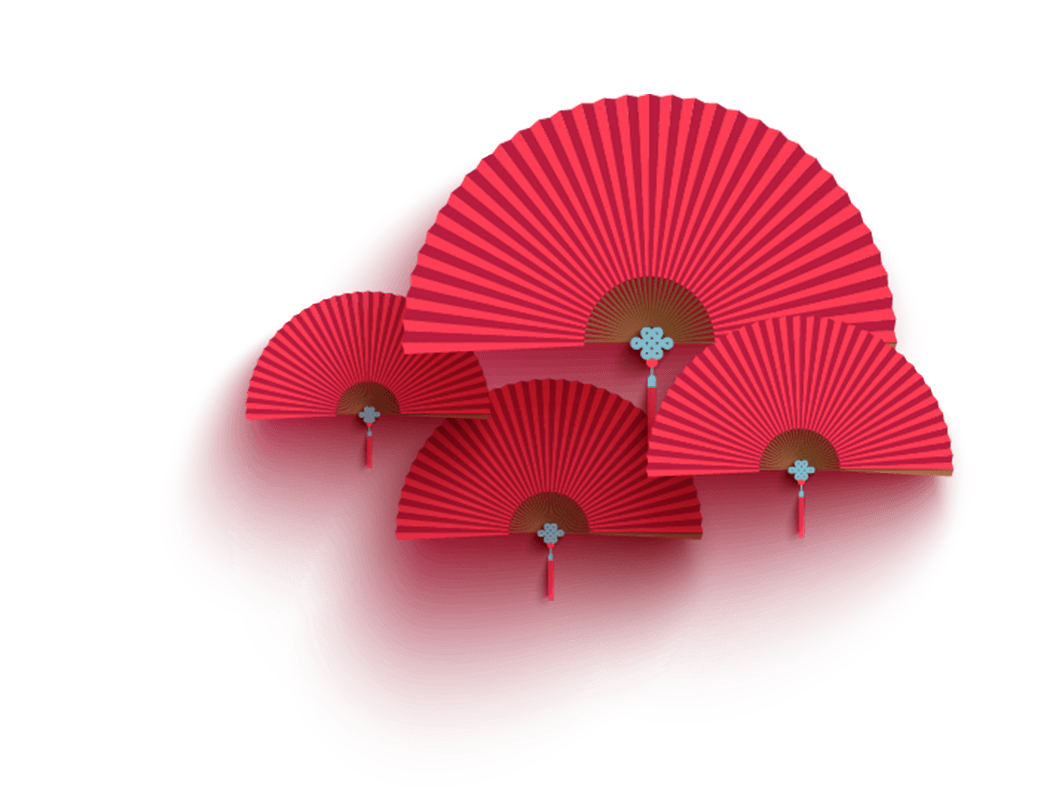 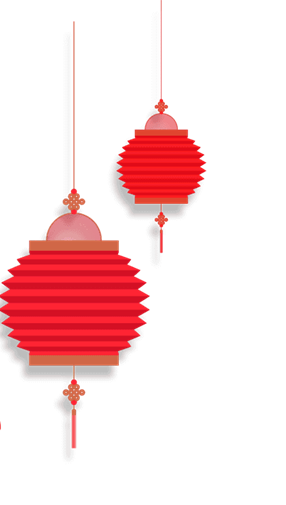 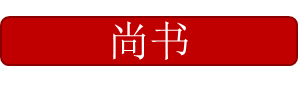 Шу-цзин — одна из китайских классических книг, входящая в состав конфуцианского «Пятикнижия». Она содержит документы по древнейшей истории Китая; редакция её приписывается Конфуцию, который привёл в порядок дошедшие до него документы, некоторые из которых считаются древнейшим пластом китайской истории и мифологии.
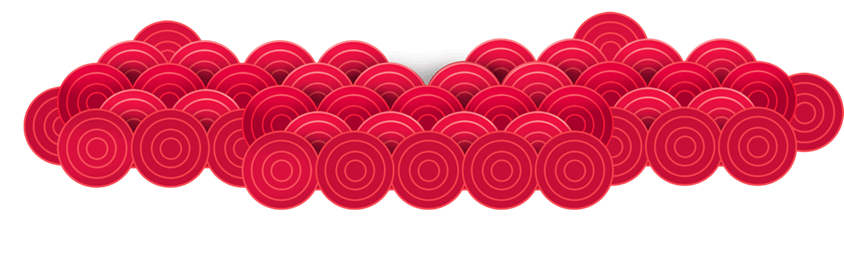 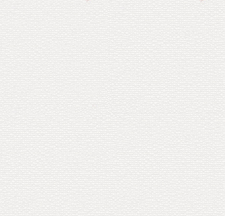 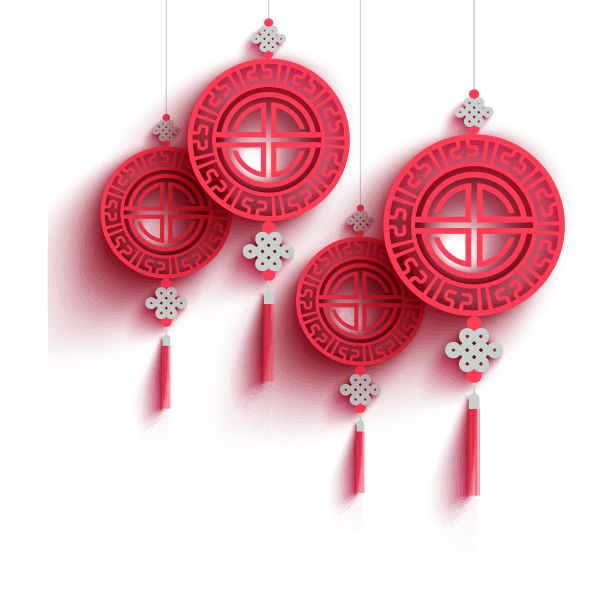 诸子散文
叁
诸子散文
周室东迁以后，奴隶制社会逐渐动摇。到了春秋战国之交，社会各个阶级都在转化。新兴地主阶级逐渐代替了奴隶主贵族阶级。在这个社会大变革的时代，产生了新型的士。
他们中间有的是通晓天文、历算、地理等方面知识的学者，有的是政治、军事的杰出人材。代表人物如儒家的孟轲、荀卿，墨家的墨翟、宋銒，法家的商鞅、申不害，农家的许行、陈相，纵横家苏秦、张仪等，都是在这一社会变革中先后以学者或政论家面貌出现于政治舞台的。
     他们出身不同，立场不同，为了解决现实问题，从代表各自的阶级或阶层的利益出发，对政治提出各种不同的要求和主张，并且著书立说，争辩不休，形成了百家争鸣的局面。这就是春秋末期到战国时代诸子散文蓬勃发展的基本原因。
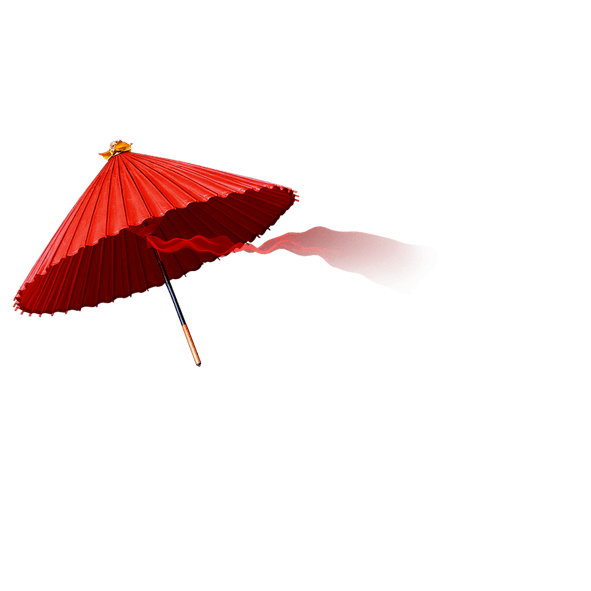 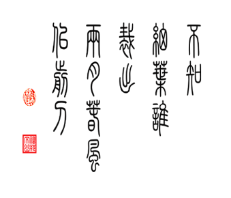 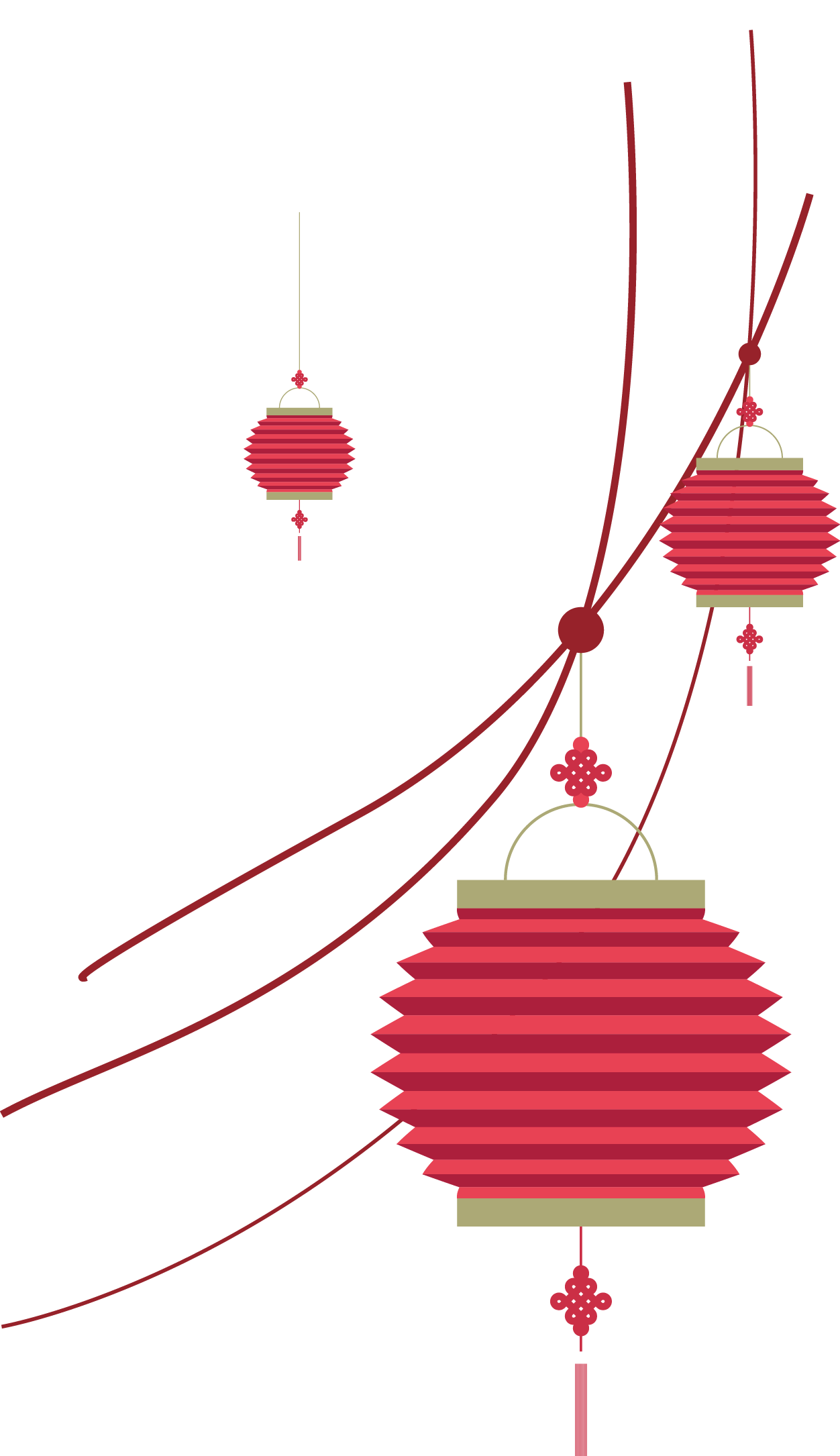 诸子散文
先秦诸子包括各种不同的学术流派和政治观点。
据《汉书艺文志》，有儒、道、阴阳、法、名、墨、纵横、农、杂、小说十家。
其中最重要的是儒家、墨家、道家和法家。《论语》、《孟子》、《荀子》、《墨子》、《老子》、《庄子》、《韩非子》分别代表儒、墨、道、法家的著作。
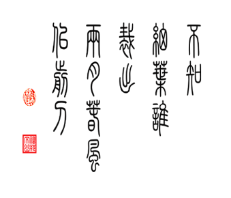 诸子散文
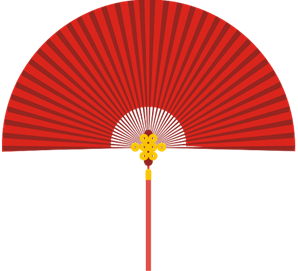 先秦诸子散文的发展约可分为三个阶段:

第一阶段是《论语》和《墨子》，前者为纯语录体散文，后者则语录体中杂有质朴的议论文。
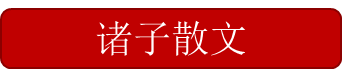 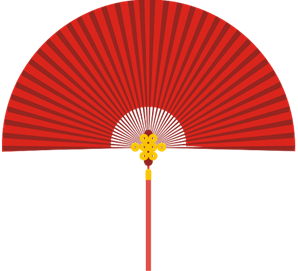 第二阶段是《孟子》和《庄子》，前者基本上还是语录体，但已有显著发展，形成了对话式的论辩文;后者已由对话体向论点集中的专题论文过渡，除少数几篇外，几乎完全突破了语录的形式而发展为专题议论文。
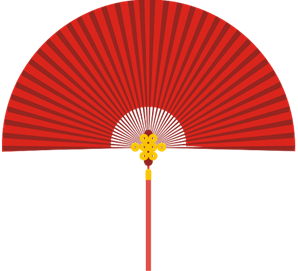 第三阶段是《荀子》和《韩非子》，在先秦散文中都已经发展到议论文的最高阶段。它们的篇幅由短而长，风格由简朴而开拓、纵恣，代表着春秋战国时代各个阶段的理论文。
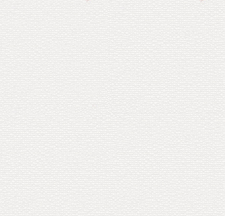 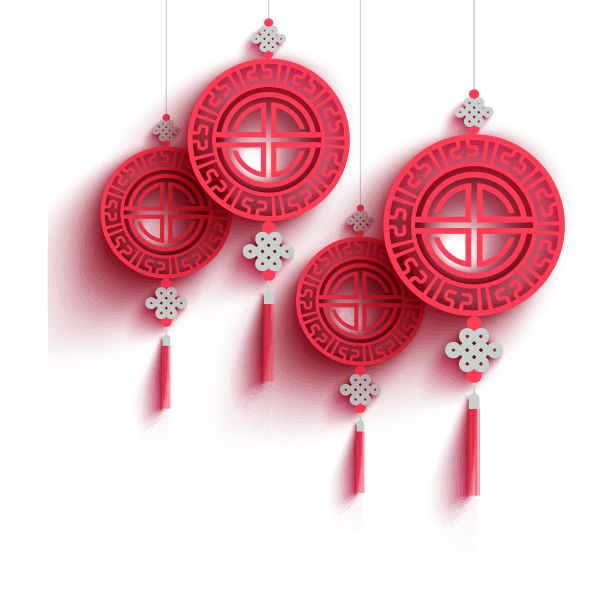 先秦诸子对后世影响最为深远的首先是儒家学派的孔孟思想，其次是道家学派的老庄思想。这两派思想在过去学者文人的头脑中，在特定的历史条件下，经常起着不同的积极或消极作用。

一般说，儒家的入世精神是积极的，但维护封建秩序的说教却有不良的影响;道家对待现实的态度是消极的，但不肯同统治阶级合作，不肯同流合污的“清高”思想，在一定历史时期也有一些好影响。

就诗家来看，接受前者影响的，其艺术风格多表现为现实主义;接受后者影响的，其艺术风格多表现为浪漫主义。杜甫和李白就代表着这两种不同的影响和作风。
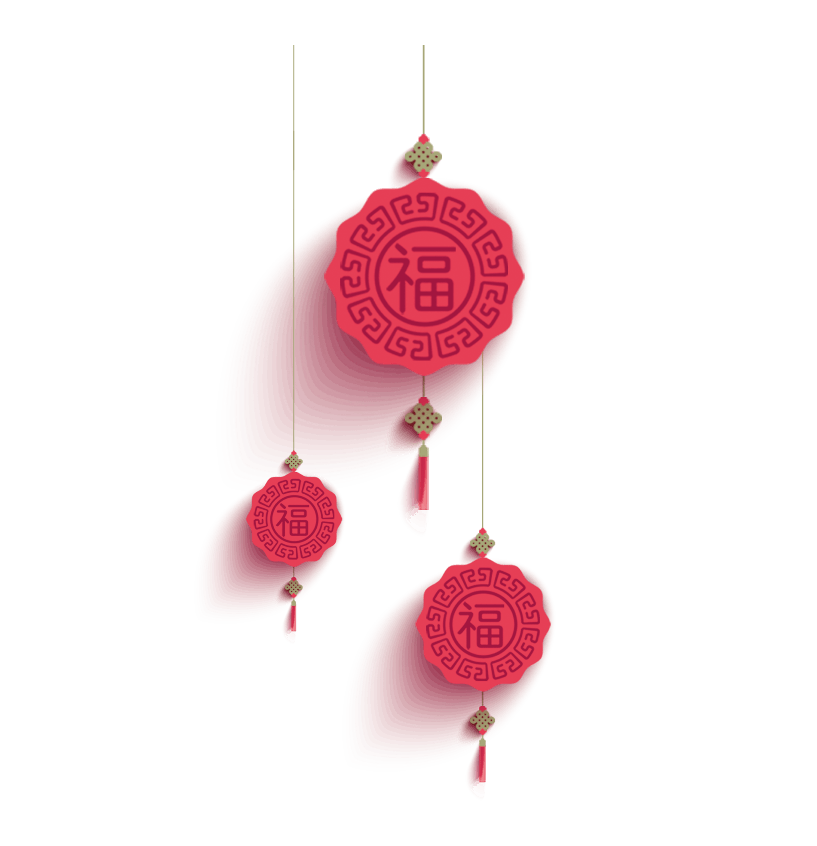 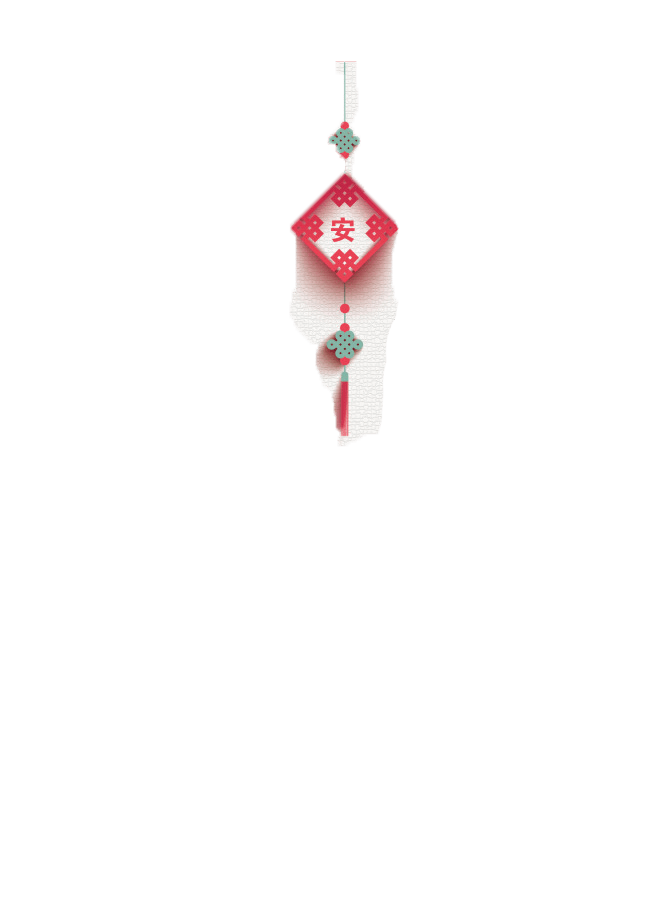 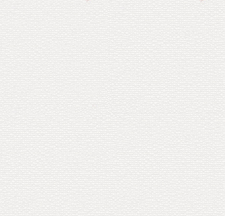 中
国
风
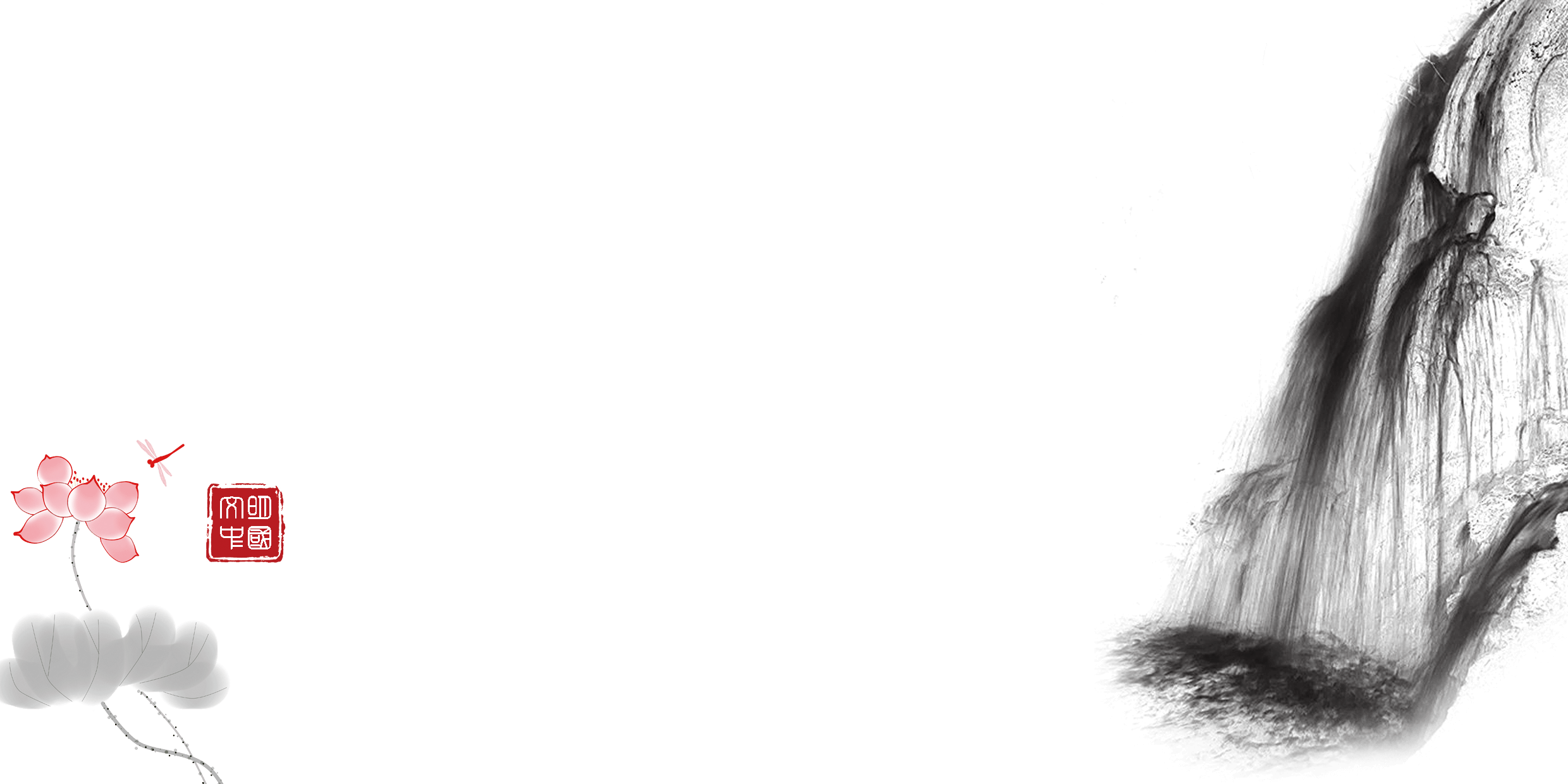 更多精品PPT资源尽在—优品PPT！
www.ypppt.com
PPT模板下载：www.ypppt.com/moban/         节日PPT模板：www.ypppt.com/jieri/
PPT背景图片：www.ypppt.com/beijing/          PPT图表下载：www.ypppt.com/tubiao/
PPT素材下载： www.ypppt.com/sucai/            PPT教程下载：www.ypppt.com/jiaocheng/
字体下载：http://www.ypppt.com/ziti/            绘本故事PPT：http://www.ypppt.com/gushi/
[Speaker Notes: 模板来自于 http://www.ypppt.com]